Firemní dluhopisové financování
JUDr. Lumír SCHEJBAL
SCHEJBAL&PARTNERS s.r.o., advokátní kancelář
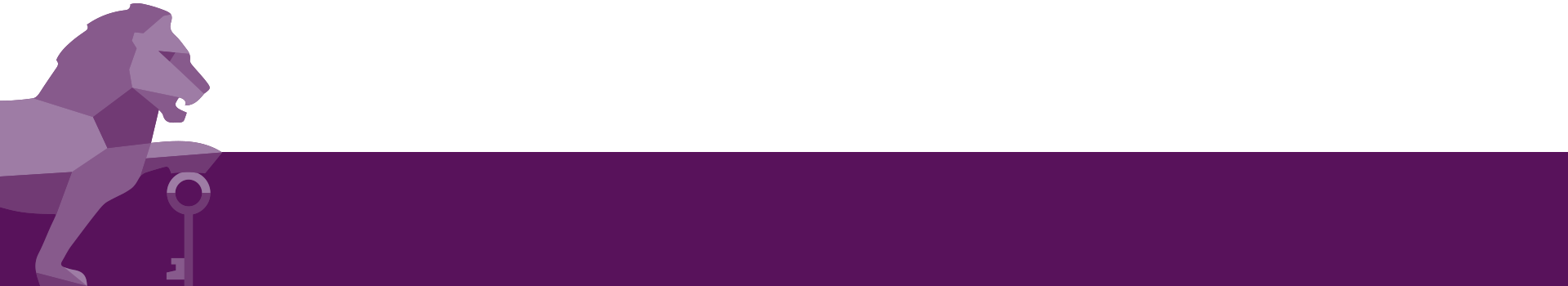 www.akschejbal.cz
Kdo přednáší?
JUDr. Lumír Schejbal
Je zakládající partner advokátní kanceláře SCHEJBAL&PARTNERS. Absolvoval Právnickou fakultu Masarykovy univerzity. Pracoval na pozici právníka u různých finančních institucí. V roce 2007 založil vlastní advokátní kancelář. Působí jako externí vyučující na Právnické fakultě MU. Jeho specializací jsou právo cenných papírů, právo finančních trhů a korporátní právo.
V rámci své dosavadní praxe zajišťoval pro klienty povolení k výkonu činnosti obchodníka s cennými papíry, licence platební instituce či investiční společnosti. Podílel se na projektech financovaných korporátními dluhopisy v řádu stovek milionů korun.
K vašim službám.
www.akschejbal.cz
O čem bude řeč?
Jak získám do firmy volné peníze na rozvoj, nové projekty, nákup technologií nebo nemovitostí nebo vypořádání společníků?
1. bankovní nebo jiný úvěr
2. prodej části firmy nebo jejího majetku
3. vstup strategického investora
4. EMISE DLUHOPISŮ
www.akschejbal.cz
Co jsou dluhopisy?
Formalizovaná půjčka vtělená do podoby cenného papíru.
Dluhopisy mohou být listinné či zaknihované.
Alternativní možnost získat primární či další externí financování.
www.akschejbal.cz
Proč dluhopisy?
Jsou flexibilní. Mohu je vydat rychle a ve výši, kterou právě potřebuji. Parametry si mohu nastavit dle aktuální situace na trhu.
Neprocházím lustrací v oddělení risku v bance, bez vlastních směnek v bance ...
Mohu kombinovat vlastní kapitál, bankovní úvěr a dluhopisy (mezaninové fiancování).
www.akschejbal.cz
Jak to funguje?
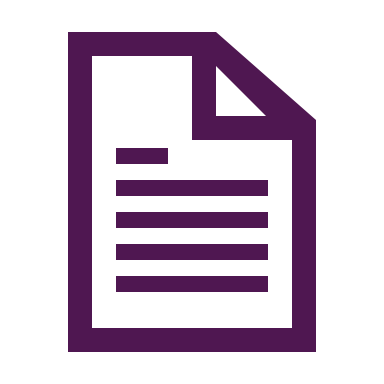 smlouva o úpisu
emisní podmínky
dluhopis
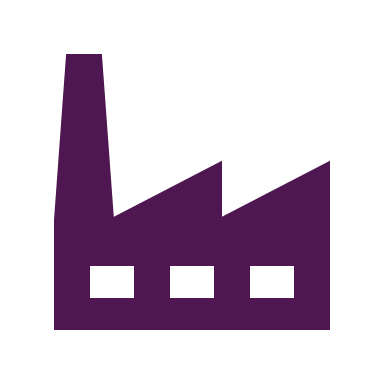 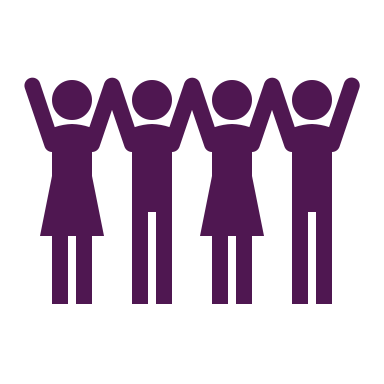 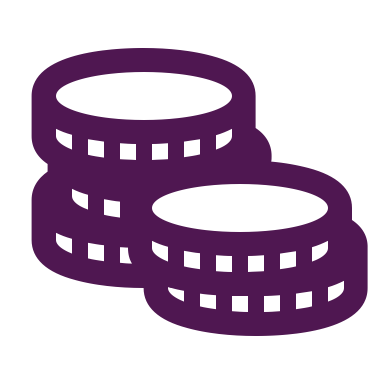 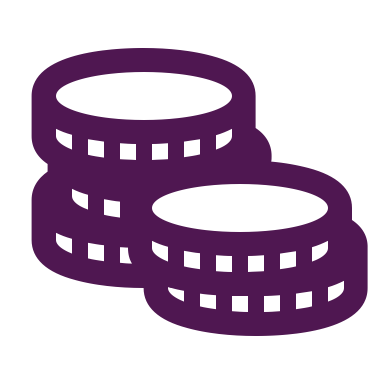 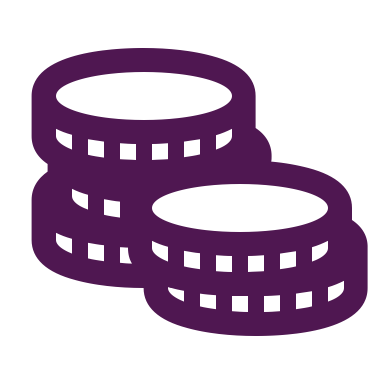 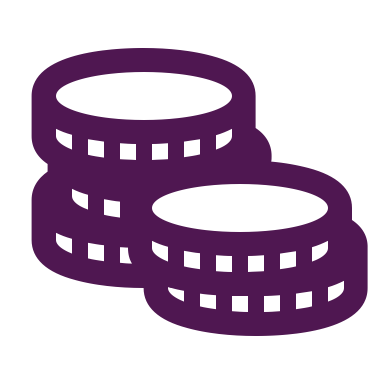 investoři
Hadice a kohouty, s.r.o.
(emitent)
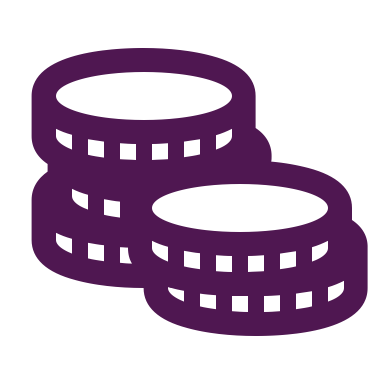 úroky
www.akschejbal.cz
Jak probíhá emise dluhopisů?
Účel: Naplánujete, na co chcete dluhopisy vydat. 
Nastavení: Stanovíte parametry emise (úrok, nominál, splatnost, četnost výplaty úroku atd.)
Administrace emise: 
vyřízení LEI emitenta a ISIN k dluhopisům v CDCP
vytvoření smluvních podmínek
smlouva s investory
evidence vlastníků dluhopisů
vytváření a tisk dluhopisů
nastavení vyplácení úroků a jistiny
www.akschejbal.cz
3 režimy nabídky dluhopisů
veřejná podlimitní nabídka do 1 mil. EUR; využívají menší a střední společnosti, které nabídku inzerují on-line nebo distribuují zejména vlastními silami
 neveřejná privátní nabídka, kde počet nabídkou oslovených investorů nesmí přesáhnout 149; dluhopisy jsou bez veřejné propagace na základě individuálních jednání umístěny mezi privátní investory; bez omezení objemu
veřejná nabídka s prospektem schváleným ČNB, bez limitu objemu a počtu investorů, neomezená propagace, investiční zprostředkovatelé
www.akschejbal.cz
Neomezená veřejná nabídka s prospektem
3 základní části prospektu
1. Shrnutí prospektu
2. Údaje o emitentovi – popis, skupina, odvětví, analýza, rizika
3. Údaje o dluhopisech – popis, emisní podmínky, rizika, úpis

Přílohy 
auditované účetní výkazy za poslední kalendářní rok
u nových projektových společností audit počáteční rozvahy
www.akschejbal.cz
Druhy prospektů
prospekt – 1 emise
základní prospekt - více emisí 
Unijní prospekt pro růst – do 20 mil. EUR, pro malé a střední podniky
dodatek k prospektu – v případě změny informací v prospektu
Platnost prospektu 1 rok od schválení ČNB.
www.akschejbal.cz
Jak to vypadá prakticky?
www.akschejbal.cz
Mezaninové financování výstavby bytového domu
Rozpočet projektu, včetně pozemku 230 mil. Kč
Vlastní prostředky: pozemek 28 mil. Kč, hotovost 12,5 mil. Kč
Banka je ochotna financovat, ale požaduje alespoň 35% účast, tj. 80,5 mil. Kč
Developer potřebuje ještě 40 mil. Kč
Doporučili jsme dluhopisový program se základním prospektem, který umožní vydat případně více emisí dluhopisů po sobě (více projektů)
Celá emise byla umístěna mezi investory během 2 měsíců
www.akschejbal.cz
Zelené dluhopisy - budoucnost
Dluhopis je možné považovat za zelený, pokud je zaměřen na investice, které splňují enviromentálně udržitelné cíle. Podle nařízení EU jsou to cíle, které vedou k:
zmírňování změny klimatu (zelený development, energetické úspory…)
přizpůsobování se změně klimatu (zadržování vody v krajině, zelené střechy …)
udržitelné využívání a ochrana vodních a mořských zdrojů
přechod k oběhovému hospodářství, předcházení vzniku odpadů a jejich recyklace
prevence a omezování znečištění
ochrana zdravých ekosystémů
Atraktivní pro investory, banky – udržitelné financování …
Největší emitenti: Německo, Evropská investiční banka …
Očekáváme legislativní pobídky a výhody pro emitenty a investory
www.akschejbal.cz
Jak vám naše AK může pomoci?
Zajišťujeme pro klienty přípravu vydání dluhopisů na klíč
Řešení obsahuje:
doporučení vhodné formy emise dluhopisů (veřejné podlimitní, privátní, s prospektem)
pomůžeme vám nastavit parametry, vyřídíme LEI a ISIN k dluhopisům v CDCP
vypracujeme emisní podmínky, připravíme smlouvu o úpisu dluhopisů, vzorové dluhopisy, vytvoříme evidenci vlastníků dluhopisů
sdělíme vám možné způsoby nabízení dluhopisů koncovým investorům
dodáme vám přesný návod (strukturovaný postup) na práci s dluhopisy, takže práci s nimi zvládne každý pracovník společnosti
U větších emisí zajistíme vypracování prospektu a jeho schválení na ČNB
Jsme připraveni pomoci vám s vaší první emisí dluhopisů. První konzultace je zdarma.
www.akschejbal.cz
Jak vám ještě AK může pomoci?
Kromě dluhopisů umíme i spoustu dalších věcí:
holdingové struktury
prodej podniků, transakce, umíme doporučit další poradce
elektronizace smluvních procesů, jde to i bez papíru
smluvní agenda, úvěrové smlouvy, zajištění
koncentrace podílů, vypořádání společníků
fondy kvalifikovaných investorů …
www.akschejbal.cz
Prostor pro vaše dotazy
Ptejte se, je to zadarmo!
www.akschejbal.cz
Děkuji za pozornost
schejbal@akschejbal.cz

www.akschejbal.cz/blog
Blog o právu a regulaci finančního trhu.
www.akschejbal.cz